Basic Orbital Mechanics

Classroom Lesson
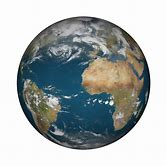 LabRat Scientific
2018 ©
1
Newton’s Law of Universal Gravitation
Two bodies exert a force on each other that is directly proportional to the product of their masses and is inversely proportional to the square of the distance between them.
-  Universal Gravitational Constant  *  Mass1  *  Mass2
Gravitational Force   =   -----------------------------------------------------------------------   
			                        ( Distance Between Bodies )2
Note:  This value is a negative number (hence the negative sign)…
Gravitational Constant  =  U  =  14.05  x  1015  ft3/sec2
(That’s 14,050,000,000,000,000  ft3/sec2  )
2
What is Gravity?
Have you ever thought about what gravity really is?  If you think about it, its rather strange…  What causes one body to be attracted to another?

It’s not a attractive force like a static charge that is created when you rub a balloon on your hair then stick it to the wall…

It’s not a magnetic force…
Scientists think gravity is a “warping of space-time”.  This is hard to understand, but the figure at the right hints at the concept.  Objects move along the “fabric of space-time” and if the fabric is warped, the object will move along the curve. In this case, towards the center of gravity of the object warping the fabric…
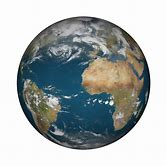 3
The Keplerian Laws of Planetary Motion
Orbits of the planets are ellipses with the sun at one focus
The line joining a planet to the sun sweeps over equal areas in equal intervals of time
The square of the period of a orbit is proportional to the cube of the major axis of the elliptical orbit
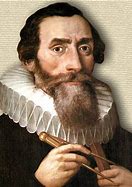 These three laws were developed in the early 1600’s by Johannes Kepler (1571 - 1630) based on observations made by Tycho Brahe (1546 – 1601)
Kepler
4
Simplified Concept of an Orbit
An object dropped from a height of 5.0 m will fall towards the center of the earth due to gravity.

An object dropped from a height of 500 km will also fall towards the center of the earth – again, due to gravity.

If a horizontal velocity is imparted to the object, it will fall towards the center of the earth, but it will also cover a given horizontal distance before it hits the ground.  The resulting trajectory is a curved path.

If the horizontal velocity if high enough (~17,500 MPH), the object’s curved trajectory will match the curvature of the earth, and thus will continuously “miss” the earth as it falls.
Cannon perched on a mountain top
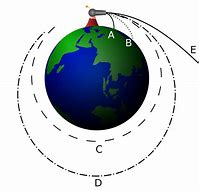 5
Orbital Insights
“Zero-G” is a misnomer - there is gravity in orbit.  In fact, it is gravity that keeps spacecraft in orbit.  Without gravity, spacecraft would zip out into deep space with no effort.

Astronauts are “weightless” because they are in “free fall”.  They “float” around in the spacecraft because the spacecraft is also in free fall.

The acceleration due to gravity at an altitude of 200 km is 9.219 ft/sec2
re
Galtitude   =   G  *  (  -----------------------  )2
		      re  +  Orbit Height
G  =  9.8 m/sec2

re  =  6,370  km
6
Orbital Insights
Sub-orbital rockets (a.k.a. sounding rockets) can fly three times higher than the space station, but their horizontal velocity is much less than 17,500 MPH.  As a result, their trajectories end up hitting the ground.  This is known as an earth intersecting orbit…
7
Orbital Insights
In the “two-body problem” (i.e. spacecraft orbiting the earth, or moon orbiting the earth), both bodies are actually orbiting each other.  The spacecraft orbits the earth, and the earth is also orbiting the spacecraft.  There is some point in space around which both bodies are actually orbiting.  However, the earth is so much more massive than the spacecraft, we can ignore the infinitesimal reactive orbit of the earth.
The super massive earth’s orbital radius about the two-body common orbital foci is extremely small, and thus the satellite is essentially just orbiting around the earth which is just ever-so-slightly wobbling in space.

This is actually one way how astronomers detect planets around other stars, they look for stars that are wobbling…
+
8
Types of Orbits
All orbits are ELLIPTICAL, but sometimes the orbits can be special ellipses known as “CIRCLES”.  Recall from basic geometry, that a circle is simply an ellipse that has both of its foci on top of one another.
Ellipse with two distinct Foci
Ellipse with Foci at same point (a.k.a. Circle)
9
Terminology
Apogee:		The highest point in an elliptical orbit

Perigee:		The lowest point in an elliptical orbit

Orbital Energy:	The sum of the mutual potential energy and
 			kinetic energy of two orbiting bodies divided
 			by the reduced mass
10
Useful Numerical Constants
Gravitational Constant  =  U  =  14.05  x  1015  ft3/sec2
(That’s 14,050,000,000,000,000  ft3/sec2  )
Radius of the Earth  =  20.9  x  106 ft 
(That’s 20,900,000  ft  or 3,958 miles)
In this lesson:

Distances are in FEET
Orbital Radii are referenced to the Center of the Earth
11
Orbital Basics
The velocity of the spacecraft determines the height of the orbit

The spacecraft velocity for a high orbit is actually lower, than that for a lower orbit.  This doesn’t really make sense since the spacecraft must fire its rocket motor to climb to a higher orbit…  However, if we look at the total energy (Kinetic + Potential) the energy increase as the orbital altitude increases.

If the spacecraft is in an elliptical orbit, its velocity will be constantly changing.  It is slowest at apogee, and highest at perigee.
12
Circular Orbits
The velocity of a satellite orbiting in a circular orbit can be calculated using the following equation:
U
VelocityCircular  =             -----------------
 			       Orbit Radius
For a circular orbit, the velocity is constant.
13
Sample Calculation
Orbital Velocity for Satellite in an 200 mile high circular orbit

First – convert the altitude to feet:
	
	Orbital Altitude   =    200 mi  *   5,280 ft/mi    =   1,056,000 ft
 
Next – calculate height above the center of the earth:

	Orbital Radius  =  1,056,000 ft   +   20,900,000 ft   =   21,956,000 ft 

Finally – calculate the orbital velocity:
U		           14.05  x  1015  ft3/sec2
VelocityCircular  =                -----------------        =            ---------------------------------
 		            Orbit Radius 	                   21,956,000  ft
VelocityCircular  =   25,297  ft/sec
14
Elliptical Orbits
The velocity of a orbiting satellite can be calculated for Perigee and Apogee using the following equations:
U
VelocityPerigee  =                 2  *  ( E   +   ---------------------   )
 			                                Perigee Radius
U
VelocityApogee  =                 2   *  (E   +  ---------------------   )
 			                            Apogee Radius
Note:  “E” is the orbital energy…
15
Specific Orbital Energy
Note that this is a negative term…
V2             U                         U
E   =     -------   -   -------   =      -    ----------
	    2               R                        2 a
Where:

V     =   Instantaneous orbital velocity at given point along ellipse
R     =   Instantaneous height of object above center of the earth
2a   =   Apogee Radius   +   Perigee Radius
Note:  The instantaneous velocity and height at any given point along the ellipse can be difficult to determine, so the circled equation is used to calculate the orbital energy…
2a
16
Sample Calculation
Calculate the spacecraft velocity and perigee and apogee for an elliptical orbit that has an perigee of 150 miles and an apogee of 400 miles.
First, calculate the apogee and perigee in feet –

	Perigee (ft)   =   150 mi   *   5,280 ft/mi   =   792,000 ft

	Apogee (ft)   =   400 mi   *   5,280 ft/mi   =   2,112,000 ft
Next, calculate the apogee and perigee above the center of the earth –

	Perigee (ft)   =   20,900,000 ft   +   792,000 ft   =   21,692,000 ft   

	Apogee (ft)   =   20,900,000 ft   +   2,112,000 ft   =   23,012,000 ft
17
Sample Calculation
Next, calculate the length (2a) of the major axis of the ellipse –

	2a   =   21,692,000 ft   +   23,012,000 ft   =   44,704,000 ft
2a
Next, calculate the orbital energy (E) –

		   U	         14.05  x  1015  ft3/sec2
	E   =     -   --------   =    -    -------------------------------   =      -   314,289,549  ft2/sec2
		  2a	              44,704,000 ft
Don’t forget that this is a “negative” number…
18
U		                                                                                  14.05  x  1015  ft3/sec2
VelPerigee  =            2  *  ( E   +   --------------------   )   =                2  * (- 314,289,549 ft2/sec2   +    --------------------------    )		                   Perigee Radius 						       21,692,000 ft 

VelPerigee  =    25,823  ft/sec   =    17,606  MPH
U		                                                                  14.05  x  1015  ft3/sec2
VelApogee  =            2  *  ( E   +   --------------------   )   =             2  *   (- 314,289,549 ft2/sec2   +    --------------------------    )		                   Perigee Radius 						       23,012,000 ft 

VelApogee  =   24,342  ft/sec   =    16,596  MPH
This shows that the spacecraft velocity will increase and decrease cyclically as the spacecraft orbits the earth…
19
Orbital Transfers
It is often necessary to move from one orbital altitude to another.  For example, the Space Shuttle would achieve a baseline orbit using its main engines, but then would have to fire its orbital maneuvering engines climb to the orbit of the space station.
New Orbit
Old Orbit
This requires a change in orbital energy.
20
Orbital Transfers
The physics of changing orbital altitude can be a little confusing...

To drop to a lower orbit, engines are fired in a direction opposite of the spacecraft motion.  Intuitively, this should decrease the speed.  However, as the spacecraft “falls” to the new lower orbit, its velocity actually increases (remember, a spacecraft is a falling object, and falling objects pick up speed as they fall)

To go to a higher orbit, the engines are fired in the direction of motion.  However, just as a ball thrown straight up slows down as it rises, the spacecraft slows down as well.

Need proof?  Let’s look at the math for two circular orbits…
21
Circular Orbit A - 200 miles above the earth surface:

Orbital Altitude   =    200 mi  *   5,280 ft/mi    =   1,056,000 ft
Orbital Radius  =  1,056,000 ft   +   20,900,000 ft   =   21,956,000 ft
U		           14.05  x  1015  ft3/sec2
VelocityCircular  =                -----------------        =            ---------------------------------
 		            Orbit Radius 	                   21,956,000  ft
Sure enough, the velocity is lower for the higher orbit, even though we fired the rocket motor in the direction of motion.
VelocityCircular  =   25,296  ft/sec
Circular Orbit B - 300 miles above the earth surface:

Orbital Altitude   =    300 mi  *   5,280 ft/mi    =   1,584,000 ft
Orbital Radius  =  1,584,000 ft   +   20,900,000 ft   =   22,484,000 ft
U		           14.05  x  1015  ft3/sec2
VelocityCircular  =                -----------------        =            ---------------------------------
 		            Orbit Radius 	                   22,484,000  ft
VelocityCircular  =   24,998  ft/sec
22
Lets assume a 2,000 lb spacecraft  (Mass = 62.1 lb*sec2/ft – a.k.a. Slugs) and calculate the total energy (kinetic energy + potential energy) of the moving spacecraft:
Orbit A (200 mi)

PE  =  mgh  =  62.1 lb*sec2/ft   *  32.2 ft/sec2   * 21,956,000 ft   =   43,912,000,000  ft*lb  

KE  =  ½ mV2  =  ½ *  62.1 lb*sec2/ft   *  (25,297  ft/sec)2   =   19,872,286,211  ft*lb

TOTAL ENERGY   =   63,784,286,211  ft/lb
This shows that by firing the engine to raise the orbit, we ultimately do decrease the system velocity, but actually increase the total energy of the system, which makes some intuitive sense…
Orbit B (300 mi)

PE  =  mgh  =  62.1 lb*sec2/ft   *  32.2 ft/sec2   * 22,484,000  ft   =   43,912,000,000  ft*lb  

KE  =  ½ mV2  =  ½ *  62.1 lb*sec2/ft   *  (24,998  ft/sec)2   =   19,872,286,211  ft*lb

TOTAL ENERGY   =   64,374,832,422  ft/lb
23
Orbital Transfers
To change orbits, it is necessary to first place the spacecraft in to an intermediate transfer orbit.  

The rocket motor is fired and the spacecraft enters into a new elliptical orbit (blue). 

Once the desired orbital altitude is reached, the rocket motor must be fired again to lock the spacecraft into the new desired orbit (green). 

If the rocket motor is not fired, the spacecraft will stay stuck in the transfer orbit.
New Orbit
Transfer Orbit
Old Orbit
24
Orbital Transfers
All of this rocket motor firing consumes fuel, and spacecraft can only carry a finite amount…

Fuel limitations means orbital maneuvering must be minimized.

It also means that any maneuvering that is done, needs to be as efficient as possible.
25
Orbital Transfers
The minimum energy transfer orbit is known as a “Hohmann Transfer”.  It is named after the man who developed the concept.
New Orbit
Transfer Orbit
The Hohmann Transfer Orbit is an elliptical orbit with the perigee at the altitude of the initial lower orbit, and an apogee at the altitude of the desired higher orbit.
Old Orbit
Hohmann Transfers are also used to get from a higher orbit to a lower orbit.  The rocket engines are fired to decrease the speed of the spacecraft.
26
Calculating the Delta-V to change from one Circular Orbit to Another
Step 1 – Calculate the orbital velocity for the original orbit
Step 2 – Calculate the orbital velocity for the desired new orbit
Step 3 – Calculate the energy (E) of the transfer orbit
Step 4 – Rearrange the generic energy equation to solve for velocity at the perigee of the transfer orbit
Use the energy (E) calculated in Step 3 along with the perigee altitude to calculate the velocity needed to enter into the transfer orbit
Use the energy (E) calculated in Step 3 along with the apogee altitude to calculate the velocity at the transfer ellipses apogee
Step 5 – Calculate the velocity changes needed at perigee and apogee
Delta-V needed to enter the transfer orbit is the difference between the velocity at the perigee point for the transfer orbit and the velocity for the lower circular orbit
Delta-V needed to exit the transfer orbit is the difference between the velocity for the upper circular destination orbit and the apogee point for the transfer orbit
Step 6 – Calculate the total Delta-V needed by adding the Delta-V’s from Step 5
27
Sample Calculation
Calculate the total Delta-V needed to change the spacecraft’s orbit from a 200 mi circular orbit to a 300 mi high circular orbit
Step 1 & Step 2 –

We will use the orbital velocities calculated in Slide 21

	200 mi VelocityCircular  =   25,296  ft/sec

	300 mi VelocityCircular  =   24,998  ft/sec
Step 3 –

Calculate energy of the elliptical transfer orbit

		   U	                   14.05 x 1015  ft3/sec2
	Et   =   -   -----------   =    -   -------------------------------------------     =      -  316,156,616  ft2/sec2        
		  2a	          (21,956,000 ft   +  22,484,000 ft)
Remember, this is a negative value…
28
Sample Calculation
Step 4 –

Apply algebra to the generic energy equation and solve for velocity

		V2	       U	
	Et   =     --------      -     -----------  
		2	   Radius   

			                 U
	V   =                 2   *   Et   +    ---------
			             Radius

		                                               U
	VPerigee   =                  2   *   Et   +   -------------------
			                     Perigee Radius	

	                                                                U
	VApogee   =                  2   *   Et   +   -------------------
			                     Apogee Radius
29
Sample Calculation
U
	VPerigee   =                  2   *   Et   +   -------------------
			                     Perigee Radius	

	
						        14.05  x  1015  ft3/sec2 
	VPerigee   =                  2   *   -  316,156,616 ft2/sec2    +    -----------------------------       =    25,446  ft/sec
			                     		             21,956,000 ft 


                                                                                  U
	VApogee   =                  2   *   Et   +   -------------------
			                     Apogee Radius	


 						        14.05  x  1015  ft3/sec2 
	VApogee   =                 2   *    -  316,156,616 ft2/sec2    +     ----------------------------      =    24,849  ft/sec
						              22,484,000 ft
30
Comparing the various velocities:

	Original 200 mi Circular Orbit VelocityCircular   =   25,296  ft/sec

	Perigee Velocity Needed for the Elliptical Transfer Orbit   =    25,446  ft/sec

This tells us we need to fire the rocket motor to increase the velocity of the spacecraft so it will take up the new elliptical transfer orbit.

	Final 300 mi Circular Orbit VelocityCircular Needed  =   24,998  ft/sec

	Velocity the Spacecraft will have at Apogee of Elliptical Transfer Orbit   =    25,849  ft/sec

This tells us we need to increase the velocity once again to convert the elliptical transfer orbit into the final 300 mi high circular orbit.  We do this by firing the rocket motor again.

If the rocket motor is not fired the second time, the spacecraft will remain in the elliptical orbit, moving from 300 mi back down to 200 mi, then back up to 300 mi until something is done…
31
Step 5 – Calculate the Delta-V’s for entering and exiting the elliptical transfer orbit

	Delta-Ventering   =    Transfer Orbit Perigee Velocity Needed - Initial Circular Orbit Velocity
	
	Delta-Ventering   =    25,296  ft/sec   -   25,296  ft/sec   =   150  ft/sec 

	
	Delta-Vexiting     =    Final Circular Orbit Velocity   -   Transfer Orbit Apogee Velocity	
	Delta-Vexiting     =    24,998  ft/sec   -   24,849  ft/sec   =   149  ft/sec
Step 6 – Total Delta-V

The Total Delta-V needed to change the orbit from 200 mi to 300 mi is simply the sum of the two velocity changes that were needed.

	Total Delta-V   =   150  ft/sec   +   149  ft/sec   =   299  ft/sec
32
The Hohmann Transfer is the elliptical orbit that requires the least total change in velocity, but it is also the transfer that takes the most time.

It is possible to speed up the transfer by making the first Delta-V higher.  This results in a “larger” transfer ellipse (see figure at right).

To circularize the orbit at the desired final altitude may actually require a “deceleration” or “negative Delta-V”.  This velocity change will still require a motor burn, but in a direction that will slow the spacecraft down.  However, the “Total Delta-V” will be the sum of the absolute values of the two velocities…
New Orbit
Transfer Orbit
Old Orbit
33
The “End Game”
Once the Delta-V’s are known, the launch vehicle’s thrust and burn time required to reach a desired orbital altitude can be approximated.

A rocket must produce 25,297 ft/sec of Delta-V to reach a 200 mile high orbit (neglecting drag and gravity losses).  This Delta-V is generated from lift-off to motor cut-off.

Let’s assume a 100,000 lb rocket has a rocket motor that produces 300,000 lbs of thrust.  We can calculate the resulting acceleration (assuming a constant mass – which is a little unreasonable…), and then the required motor burn time to achieve the required Delta-V.

	Acceleration  =  Thrust  /  Rocket Weight   =   300,000 lb  /  100,000 lb  =   3 G’s 

		         =  3 G’s  =  96.6  ft/sec2

	Velocity  =  Acceleration  *  Time                      Time  =  Velocity  /  Acceleration              

	Required Thrust Time  =   (25,297 ft/sec)  /  (96.6  ft/sec2)    =    262 sec   (~4.5 min)
34
Ponder This…
Why were early launch sites built on the east coast of the United States?
Launching towards the east takes advantage of the rotational velocity of the earth so the rocket has to produce less delta-V to get into orbit.
The earth has a circumference of approx. 24,900 miles (at the equator).  If the earth rotates once in a 24 hour period, the tangential velocity of an object on the surface of the earth is 1,036 MPH.  If a rocket requires 20,000 MPH of delta-V to get into orbit, the rocket itself only needs to provide 18,964 MPH, with the earth providing the rest…  If a rocket launches towards the west, the delta-V needed will be 21,036 MPH.  Since the “tangential velocity” at the earth’s surface depends on the radius from the rotational axis, very little velocity is provided by the earth near the poles, but maximum contribution is obtained if the rocket if launched from the equator…
35
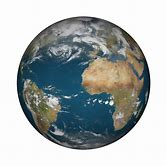 Questions ?
36